The European Grid Infrastructure
Steven Newhouse
Project Director, EGI.eu
Belgium Grid Day - OGF 30
1
28/10/2010
The Data Deluge
It goes beyond High Energy Physics
And ESFRI projects
Medical Records
Genome $3B & 10 years  $5,000 & 24hrs
Scans, Xrays, etc.
Mobile medical monitors
From Humanity
TV, radio, documents, videos, etc.
Analysis and understanding
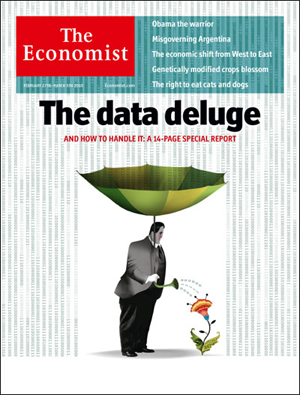 Belgium Grid Day - OGF 30
2
28/10/2010
What does a grid do?
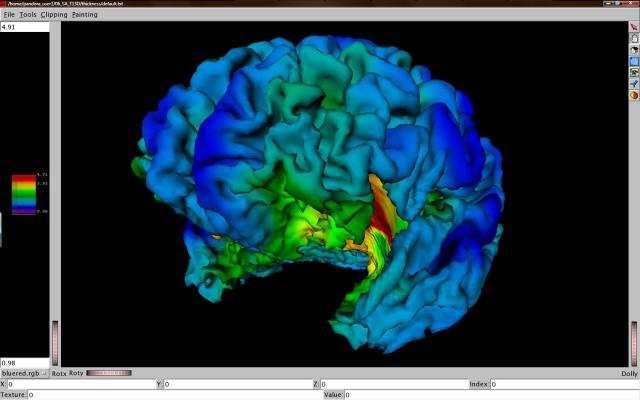 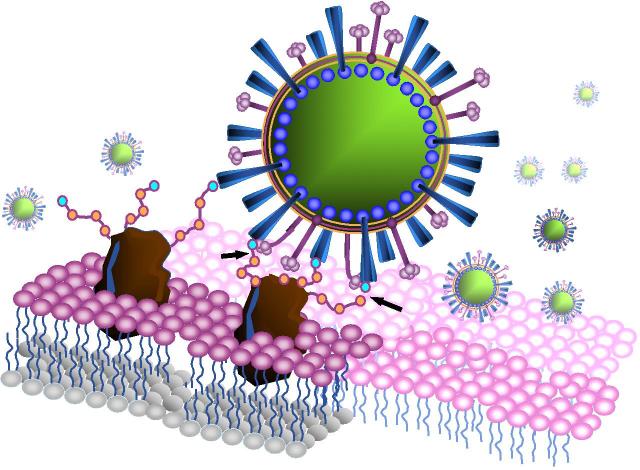 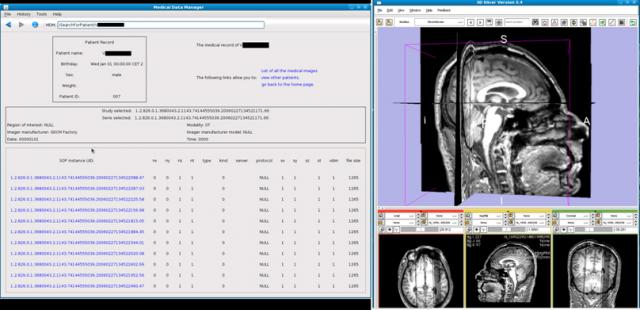 Belgium Grid Day - OGF 30
3
28/10/2010
What does a grid do?
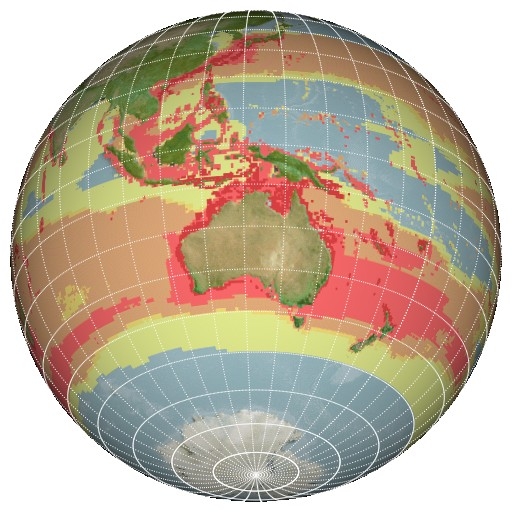 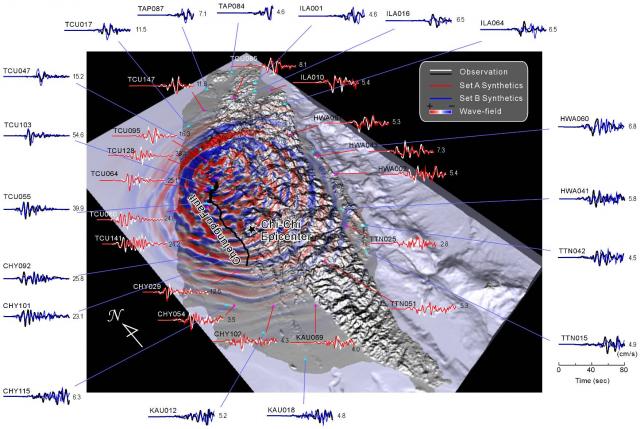 Belgium Grid Day - OGF 30
4
28/10/2010
The Social Scientist
Driven by international collaborations
Data driven sharing
Analysis at scale
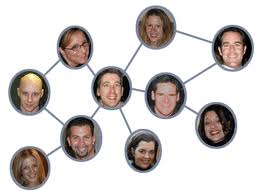 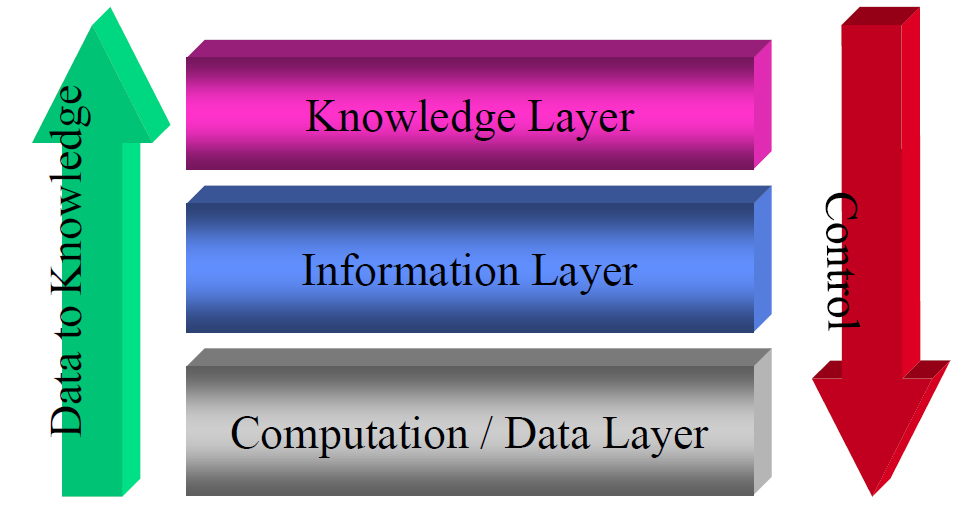 Belgium Grid Day - OGF 30
5
28/10/2010
Digital Agenda for Europe
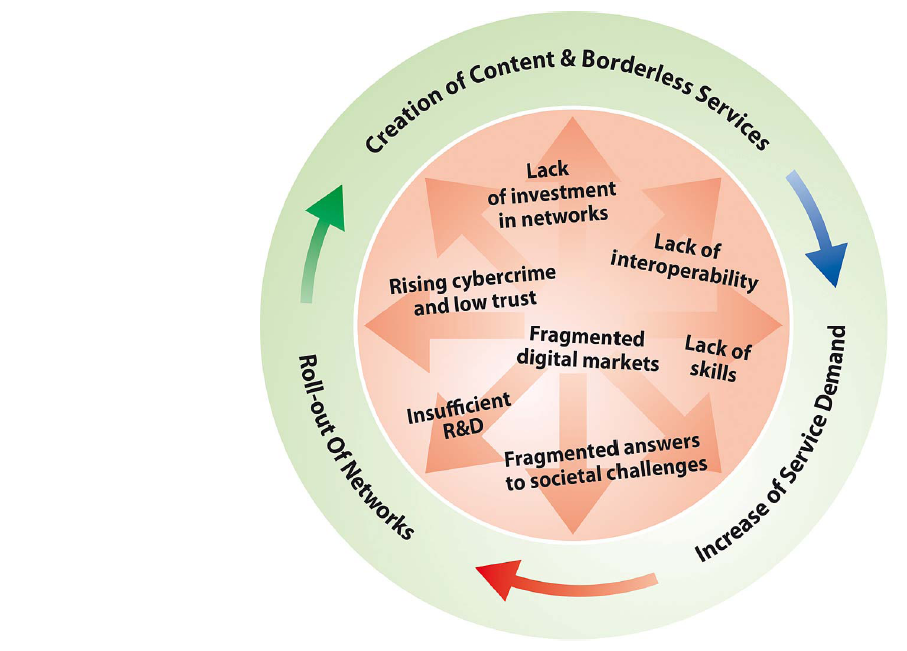 Not just for consumers
Will impact science
Key criteria in FP8?
It is relevant to us


remove barriers to the free movement
of knowledge
Belgium Grid Day - OGF 30
6
28/10/2010
Driving e-Research
comprehensive research and innovation strategy which is the "Innovation Union" flagship to implement Europe 2020.

Europe should also build its innovative advantage in key areas through reinforced e-Infrastructures (i.e. GEANT & EGI)
Belgium Grid Day - OGF 30
7
28/10/2010
Getting there by 2020
The correct route may not be obvious….!
Belgium Grid Day - OGF 30
8
28/10/2010
The Last Decade
Belgium Grid Day - OGF 30
9
28/10/2010
European Grid Infrastructure
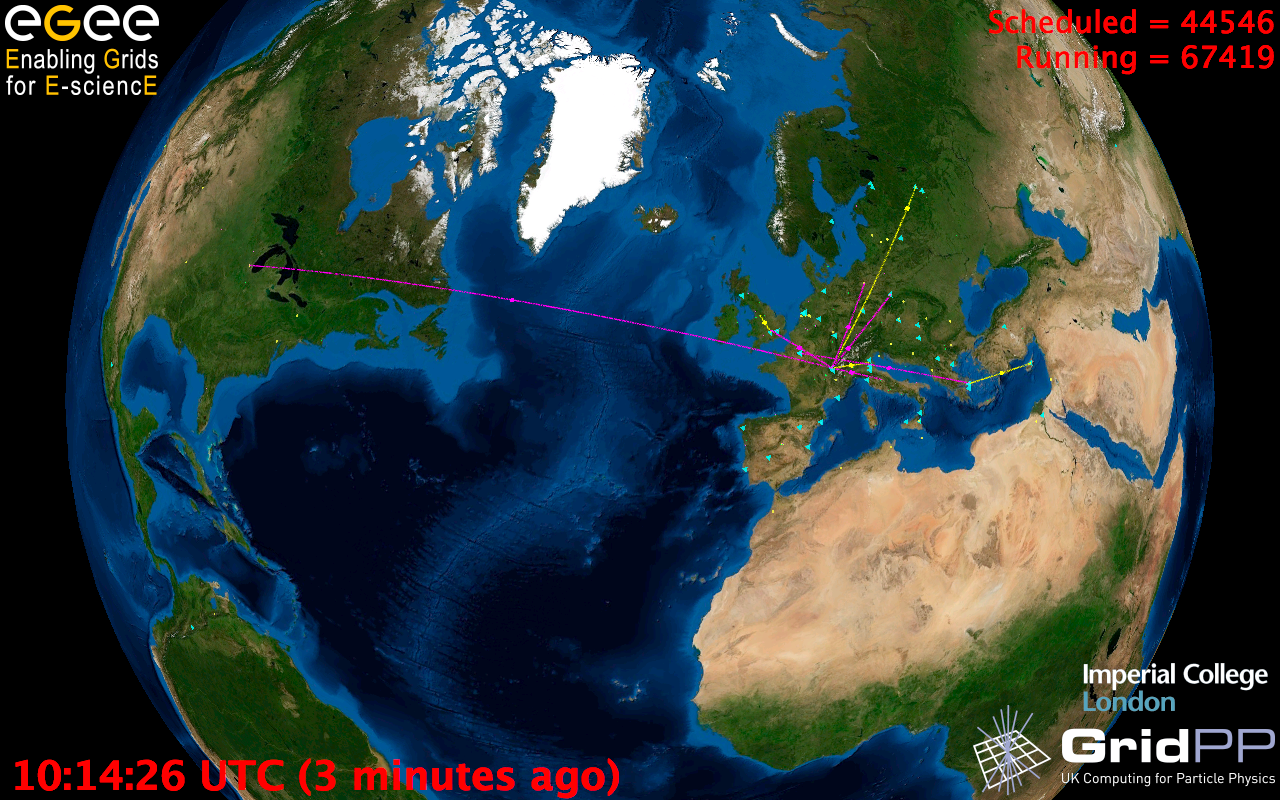 Status April 2010 (yearly increase)
10000 users: +5%
243020  LCPUs (cores): +75%
40PB disk: +60%
61PB tape: +56%
15 million jobs/month: +10%
317 sites: +18%
52 countries: +8%
175 VOs: +8%
29 active VOs: +32%
Belgium Grid Day - OGF 30
10
28/10/2010
What is EGI?
European:
Focus on meeting the needs of European Researchers
Their key need is to collaborate internationally
Grid:
Federation of shared resources, not a single technology
Supports a collaborative social network
Infrastructure:
Established physical and organisational structures
Services and facilities for an economy to function
Belgium Grid Day - OGF 30
11
28/10/2010
Further Challenges…
Sustainability
Cost
Technology
Relevance
Belgium Grid Day - OGF 30
12
28/10/2010
Sustainability
My project will last for 5 years, and I will need to read and analyse my data for 10 years after that….
Will you be around that long?
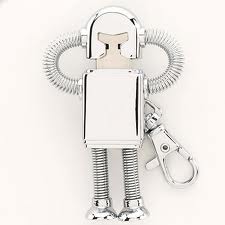 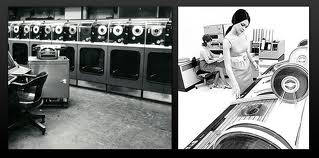 Belgium Grid Day - OGF 30
13
28/10/2010
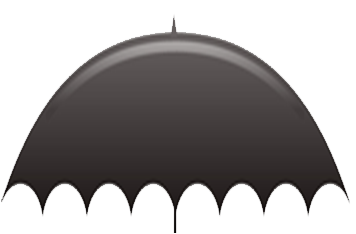 EGI
Collaboration
Research
Community
Research
Community
Research
Community
N
G
I
Research
Community
Research
Community
N
G
I
N
G
I
E
I
R
O
N
G
I
E
I
R
O
EGI.eu
Belgium Grid Day - OGF 30
14
28/10/2010
EGI.eu Governance
EGI.eu established as non-profit foundation
Governance & ownership by its participants
Participants:
European NGIs
Associated participants:
Other groups willing to agree with EGI.eu objectives
EGI Council: All participants represented
Votes linked to fees
Belgium Grid Day - OGF 30
15
28/10/2010
EGI.eu
Coordination for European Grid resources
Established February 8th 2010
Central policy & services needed to run a grid
Sustainable small coordinating organisation
Based in Amsterdam
Coordinating core (~20 people) in Amsterdam
Technical services from partners (~20 people)
EGI and EGI.eu supported initially by EGI-InSPIRE
Belgium Grid Day - OGF 30
16
28/10/2010
The EGI-InSPIRE Project
Integrated Sustainable Pan-European Infrastructure for Researchers in Europe
A 4 year project with €25M EC contribution
Project cost €72M
Total Effort ~€330M
Effort: 9261PMs
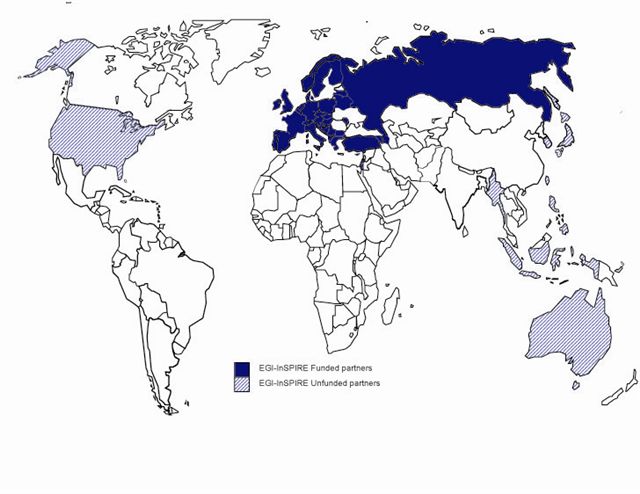 Funded
Un-Funded
Project Partners (50)
 EGI.eu, 40 NGIs, 2 EIROs
 Asia Pacific (8 partners)
Belgium Grid Day - OGF 30
17
28/10/2010
A Virtuous Service Cycle
Belgium Grid Day - OGF 30
18
28/10/2010
EGI Supports Innovation
Deploy Technology Innovation
Distributed Computing continues to evolve
To include: Grids, Desktops, Virtualisation, Clouds, …
Enable Software Innovation
Provide reliable persistent technology platform
Tools built on gLite/UNICORE/ARC/Globus
Support Research Innovation
Infrastructure for data driven research
Support for international research (e.g. ESFRI)
Belgium Grid Day - OGF 30
19
28/10/2010
Relevance
OK so you have processes….
How are you going to help me do what’s relevant to me and my community?
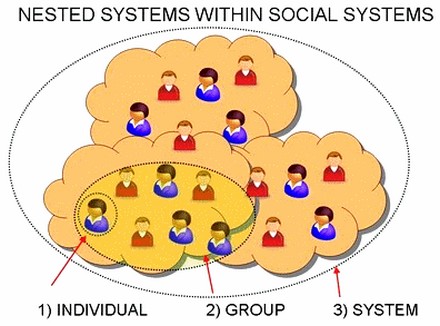 Human Network
Representation in the e-Infrastructure
3) COMMUNITY
Belgium Grid Day - OGF 30
20
28/10/2010
Scaling the Human Network
Across an NGI Research Community
Across an International Research Community
Across different disciplines & skill levels
From an Individual to a Community
Services that enable the human network

Services that support building your
Virtual Research Community
Belgium Grid Day - OGF 30
21
28/10/2010
A Virtuous User Cycle
Aka: “the chicken and egg conundrum...
User Services Advisory Group to drive detailed design
Feedback through VRCs in the User Community Board
How can I contribute?
Where is the community?
Applications
Data collections
Requirements
Proposals
Projects
Success stories
-   VRCs
Mailing lists
Workshops
Forums
Blogs
Projects
Sharing stories
Collaborating
How do I use these resources?
Integrated Services
Human
Technical
Infrastructure
Attend training courses
Utilise training material
Access data
Run applications on the grid
Belgium Grid Day - OGF 30
22
28/10/2010
Technology
I’ve told you what I want, how are you going to support my exact needs, now and in the future, instead of my competitors?
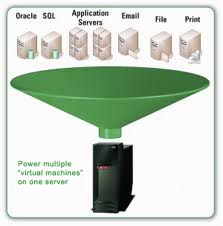 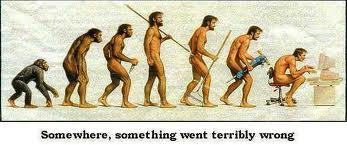 Belgium Grid Day - OGF 30
23
28/10/2010
European e-Infrastructure
Applications
Networking
Resources
HPC Grids
Desktops
HTC Grids
Petascale
HPC
EGI
EGEE
PRACE
Virtualised Resources
Belgium Grid Day - OGF 30
24
28/10/2010
A Virtualised Future?
End-User Technology Experts
(National, European & Global Collaborations)
End-Users
(National, European & Global Collaborations)
Experts
(Communicating between users & providers)
VO Specific Operations Staff
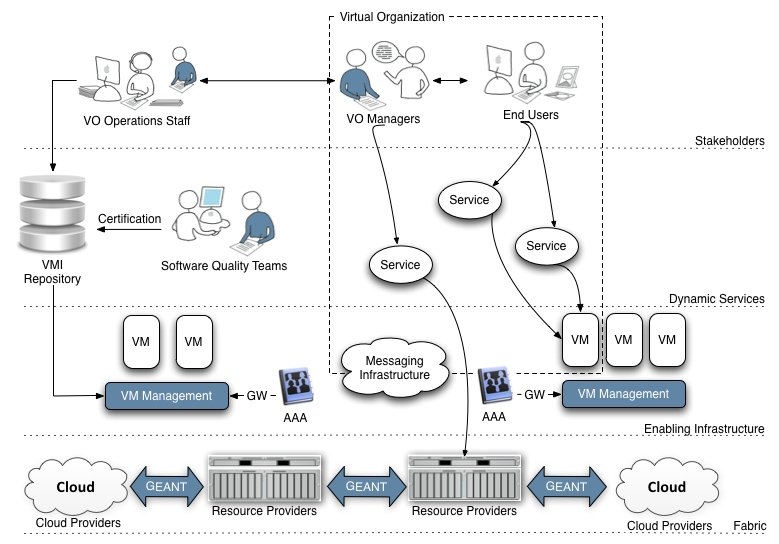 Virtual Research Community
Infrastructure
Providers
Infrastructure Providers
(Research & Commerical – National, European & Global)
Belgium Grid Day - OGF 30
25
28/10/2010
Cost
This sounds wonderful! How much is it going to cost me?
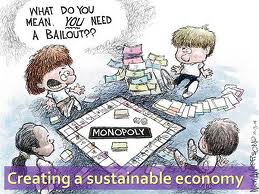 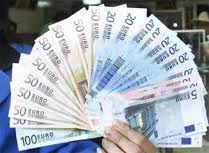 Belgium Grid Day - OGF 30
26
28/10/2010
Running EGI.eu (4 yrs)
EGI.eu
European Commission
EGI-InSPIRE 
(25000K)
EGI-InSPIRE Central Budget
(597K)
597K
4653K
EGI.eu  Activity
(8010K)
EGI Global Tasks
This moves EGI.eu  towards sustainability
2643K
19750K
6000K
NGI Activity
Partner Tasks
(International & Global Tasks)
(65848K)
NGIs
(49455K)
43455K
Belgium Grid Day - OGF 30
27
28/10/2010
Summary
EGEE:
Demonstrated a production e-infrastructure
EGI:
Provide a sustainable production e-infrastructure
EGI.eu established in Amsterdam
Supported transition through EGI-InSPIRE
Moving towards sustainable coordination
28
28/10/2010
Belgium Grid Day - OGF 30
Questions?
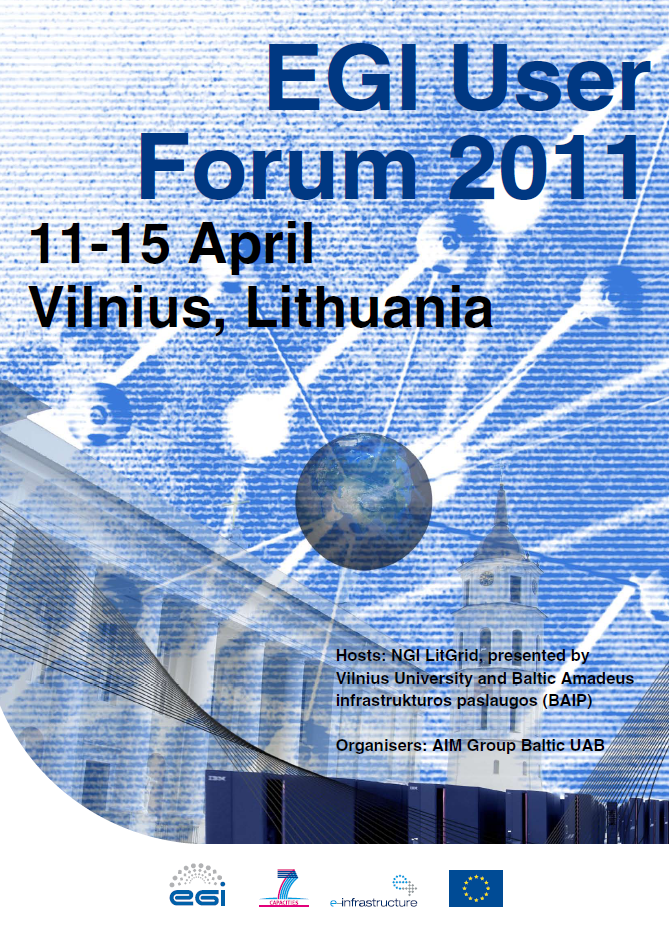 Call for papers opens October 2010
See www.egi.eu/EGIUF2011 for more details
Contact:
Steven Newhouse
director@egi.eu
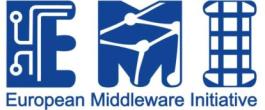 Belgium Grid Day - OGF 30
29
28/10/2010